Life Cycle of Migration from Oracle DB2 to PostgreSQL
Abhinav Sagar
Premnath Jangam
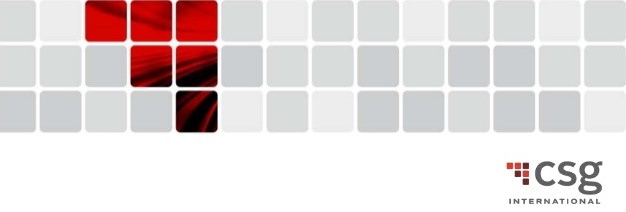 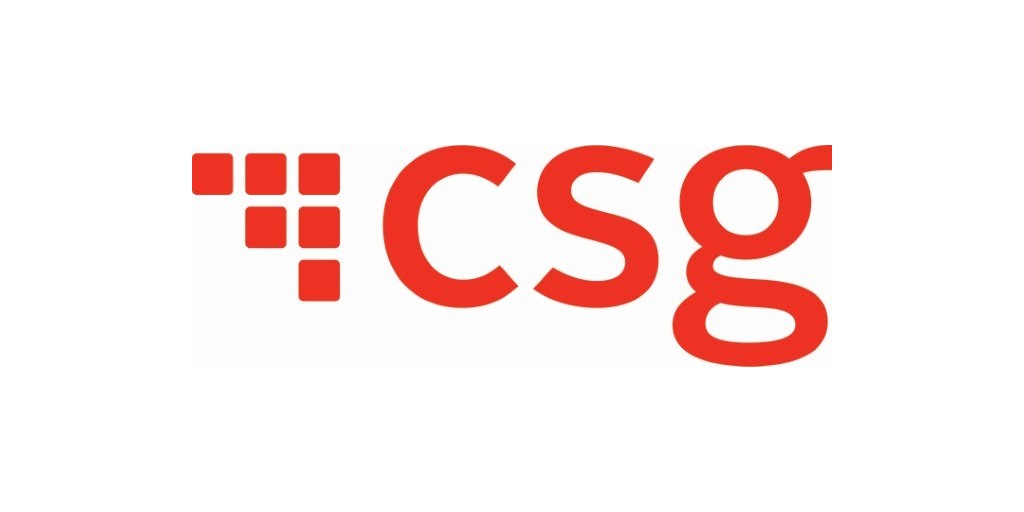 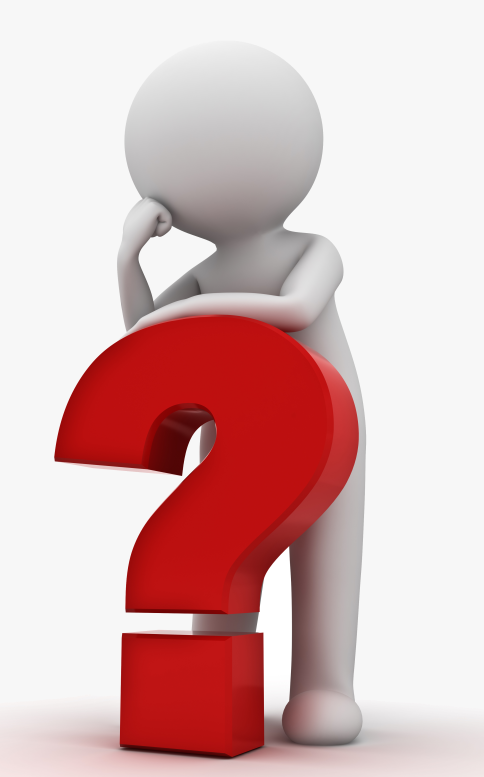 WHY ?
		
	           WHAT ?

						
		                          HOW ?	
						
						WHEN ?
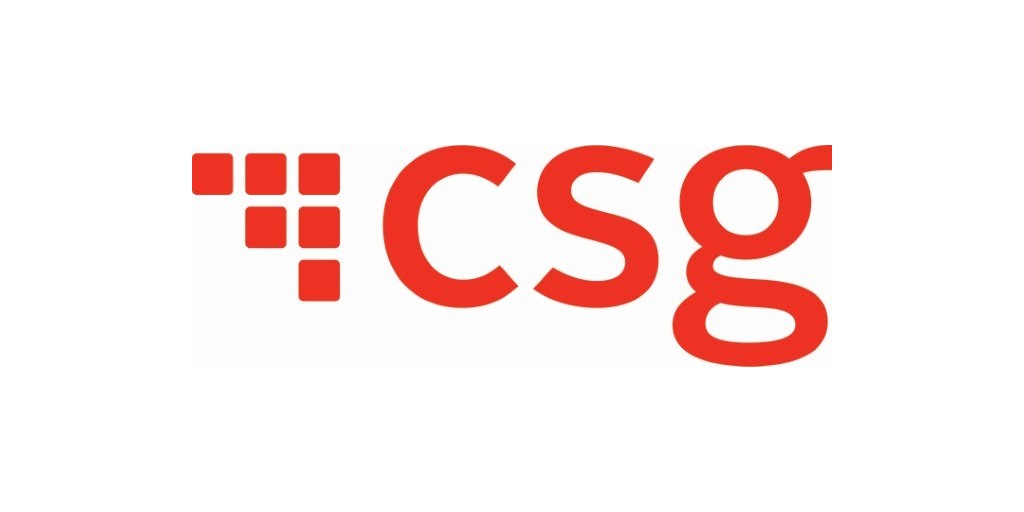 Why to Migrate?
Profit
Profit
Cost of the Product
Product enhancement
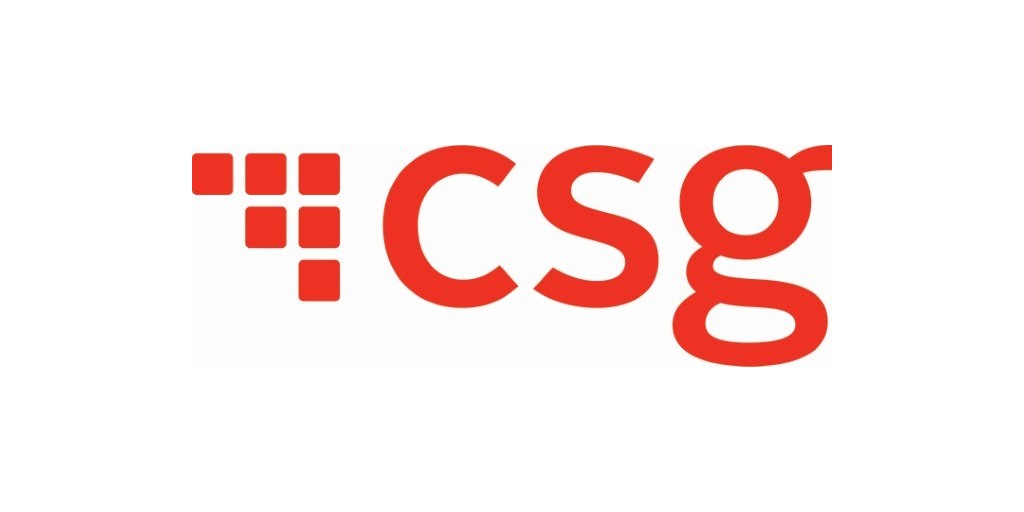 What to Migrate ?
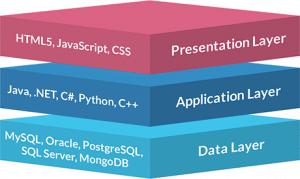 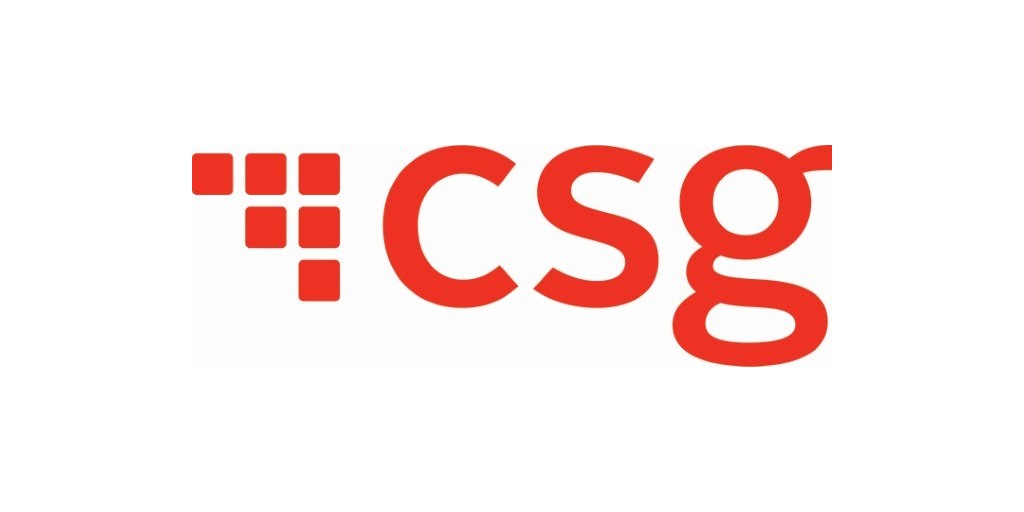 How to Migrate?
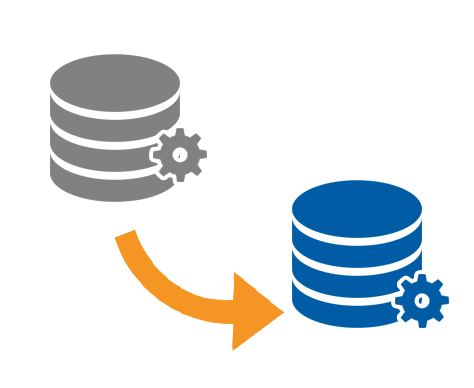 Oracle /DB2
PostgreSQL
Data Conversion/Loading
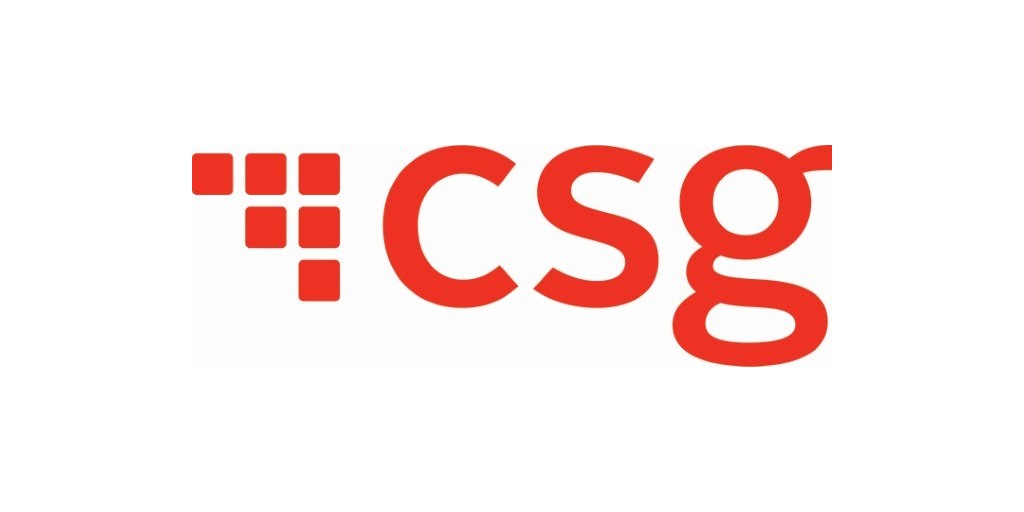 When to Migrate ?
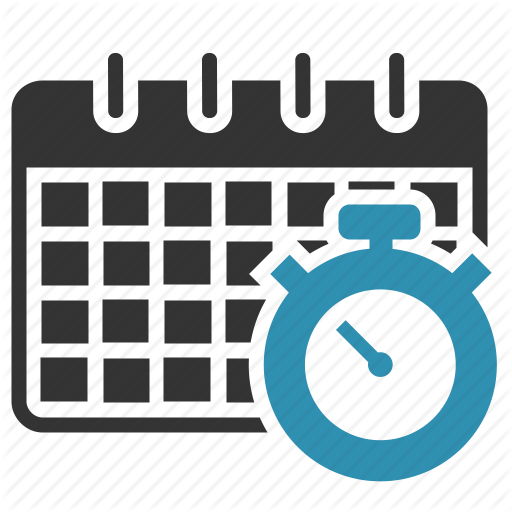 Enough time to migrate and validate

Less business impact due to downtime.

After data purge retention.
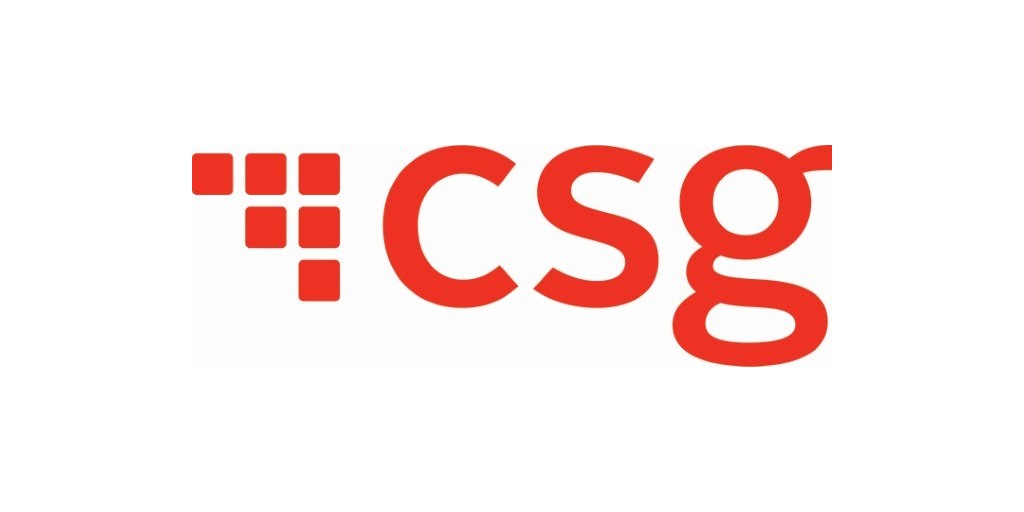 Stages of Life Cycle
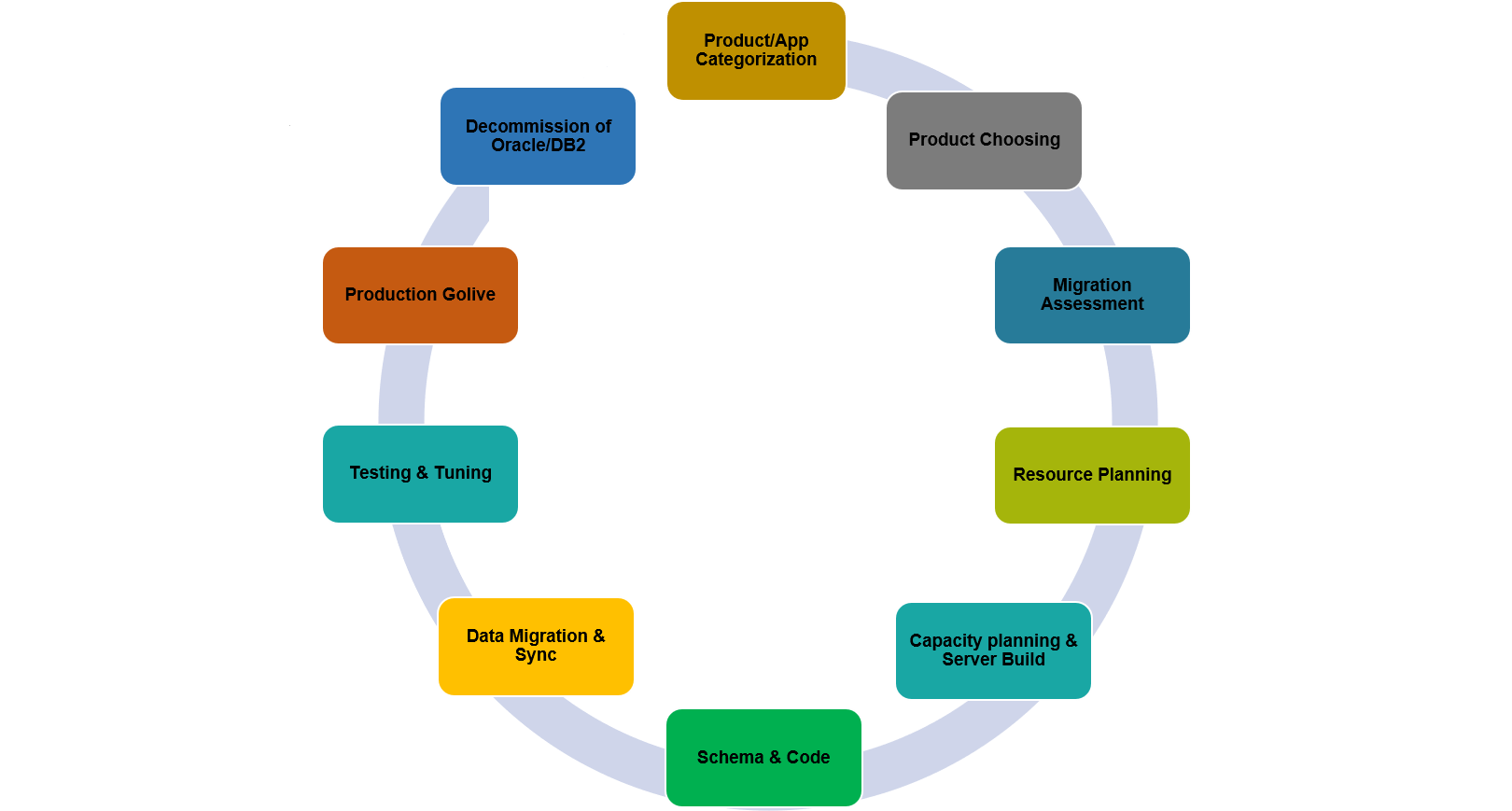 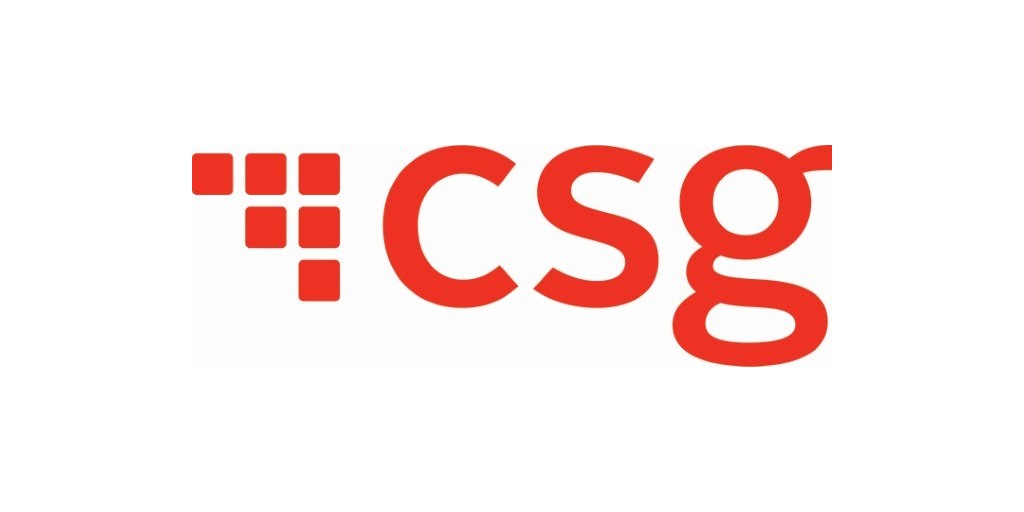 Product/Application Categorization
Application Categorization
Choose Product/Application
Complexity of code
Business impact
Cost of product
C     B     P
Reduce cost in less effort and time with high profitability.
More time and high risk with High profitability
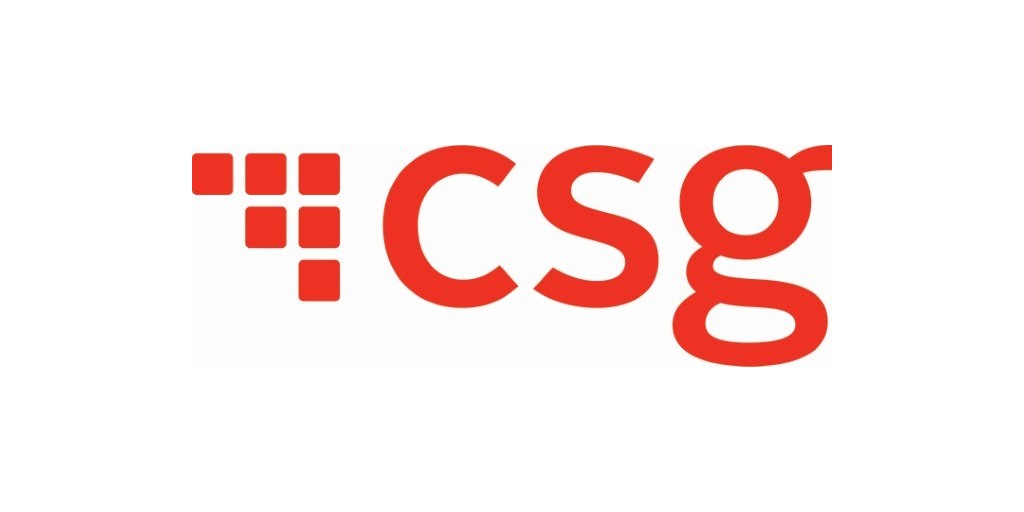 Migration Assessment
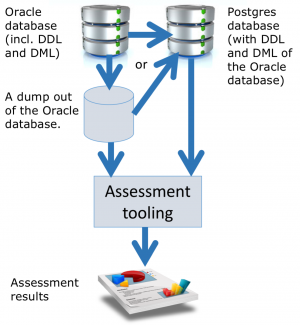 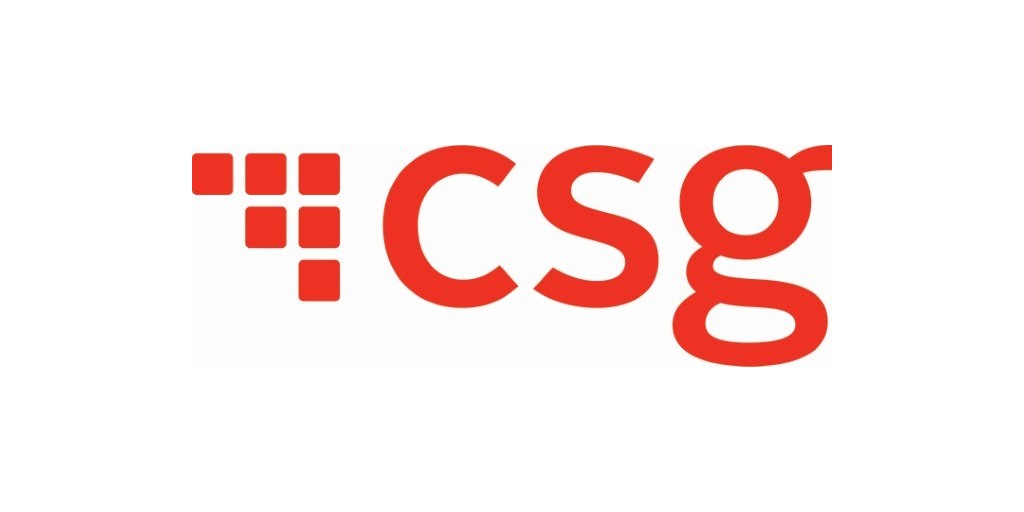 Datatypes Compatibility
Data Volume Compatibility
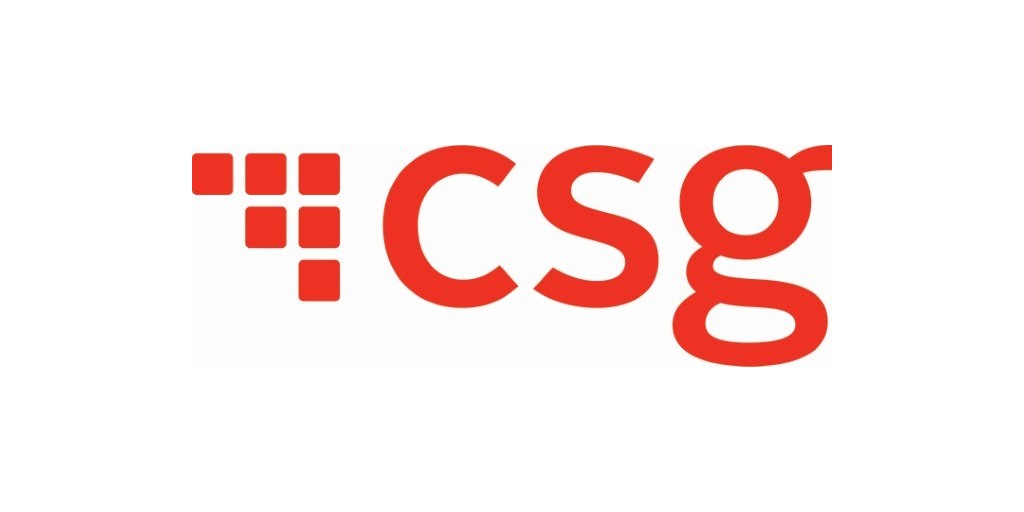 Programming Compatibility
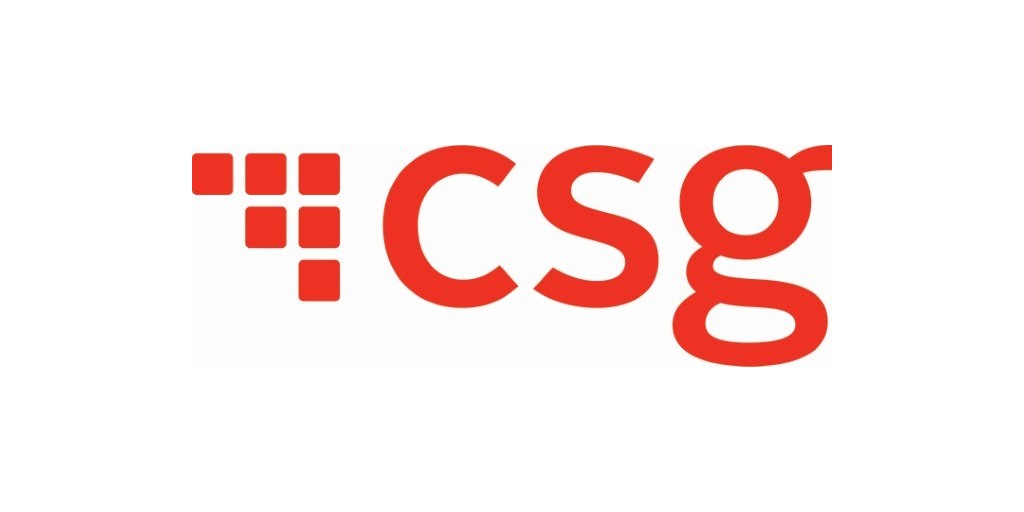 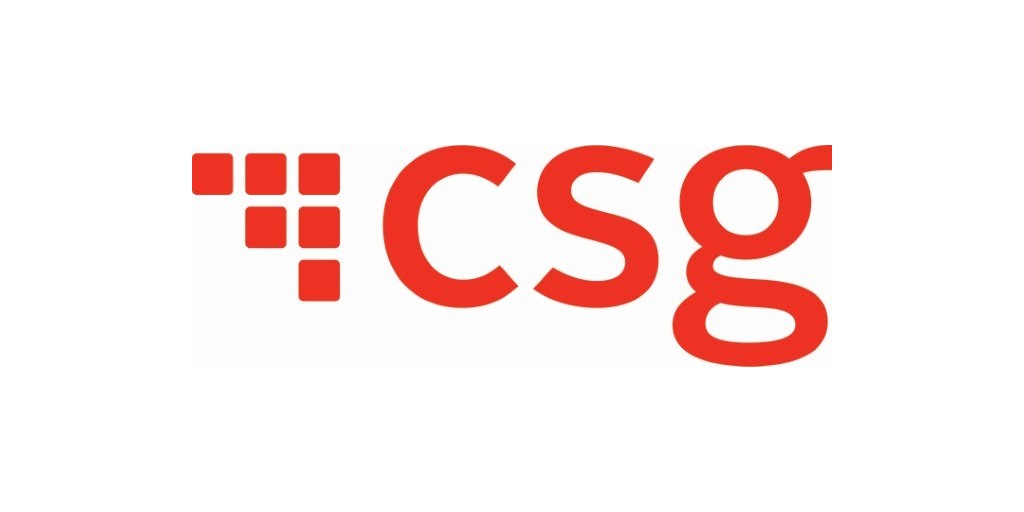 Ora2Pg Tool – Assessment Report
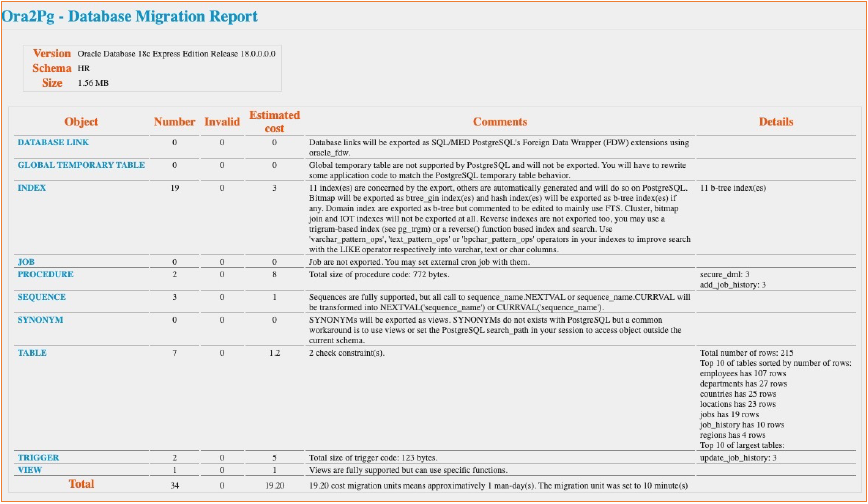 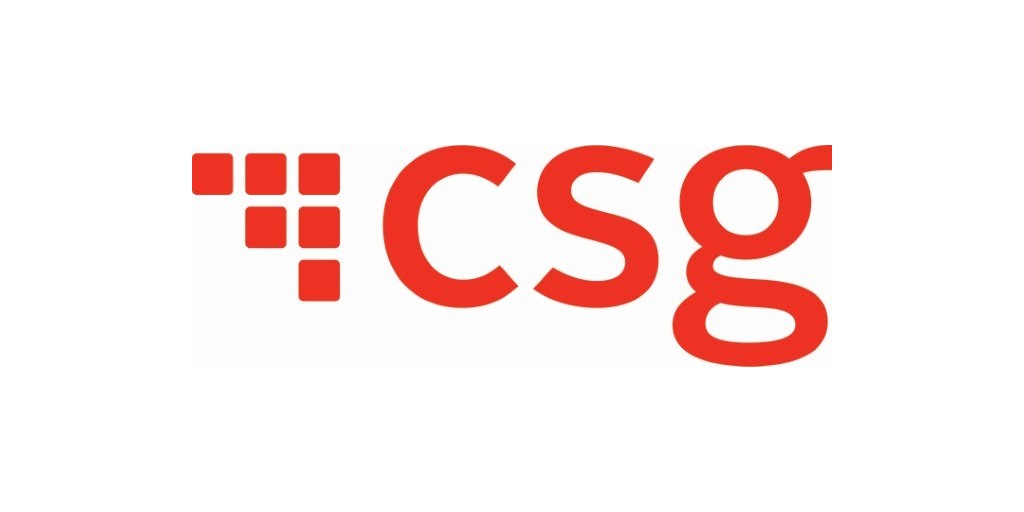 Ora2Pg Tool – Assessment Report (cont..)
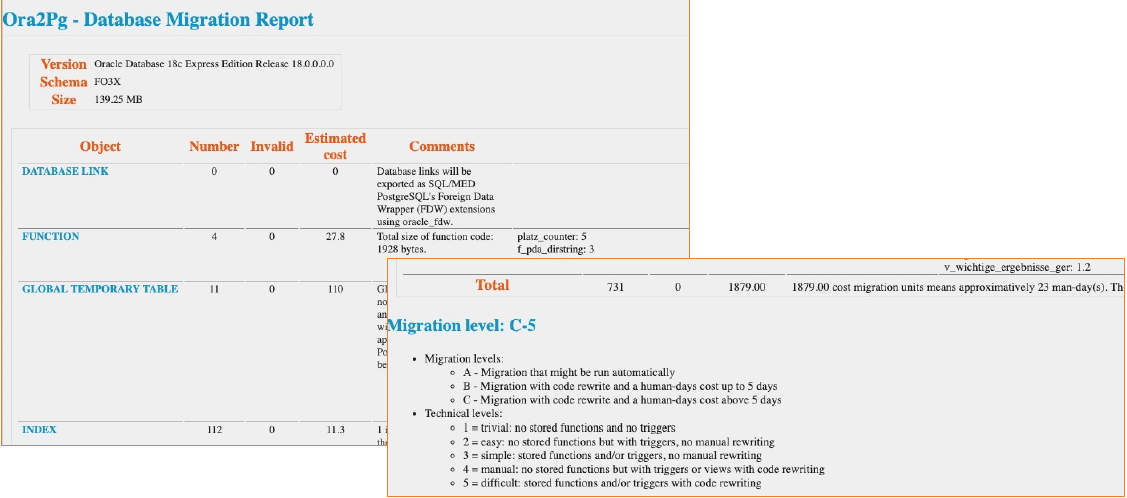 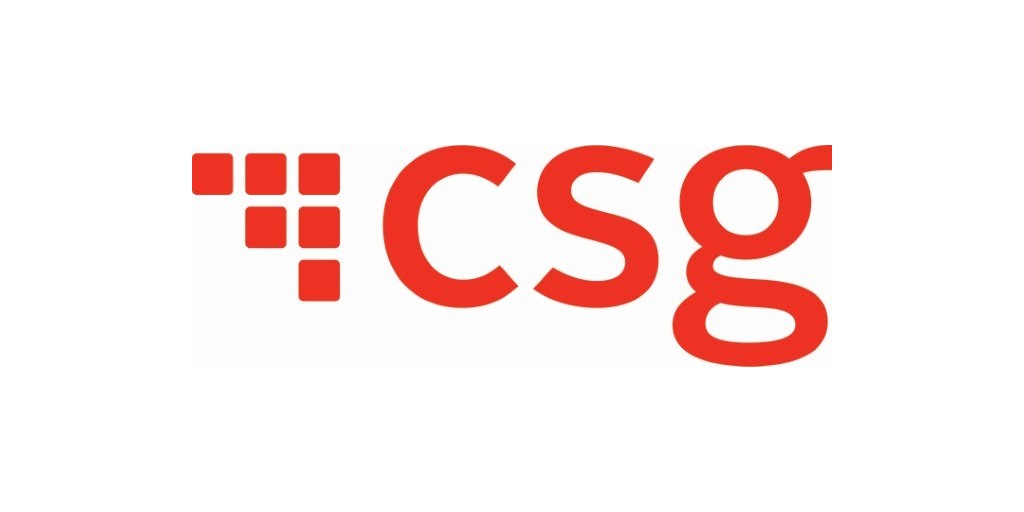 Resource Planning
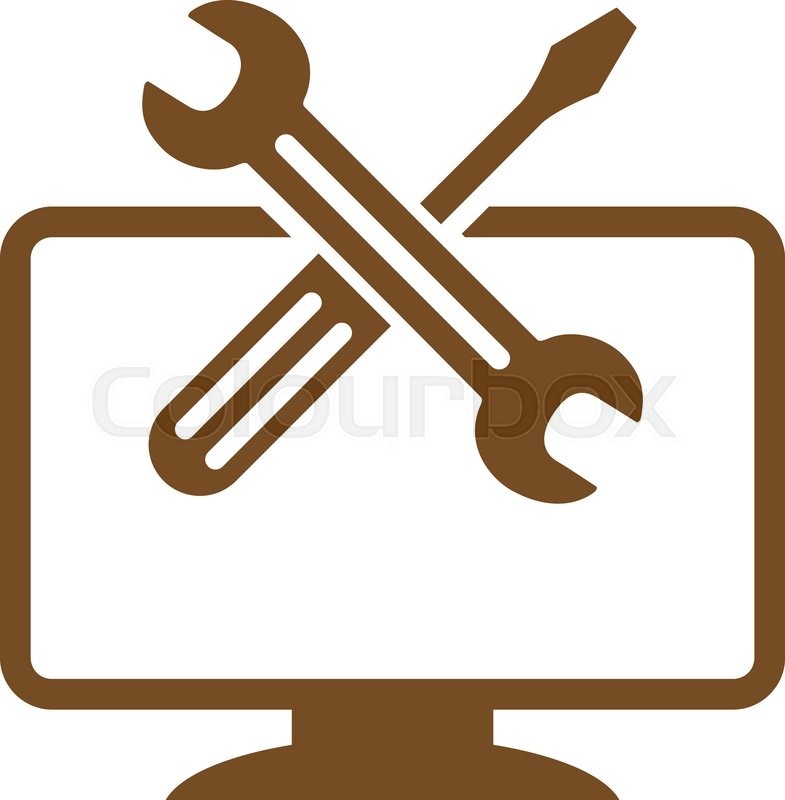 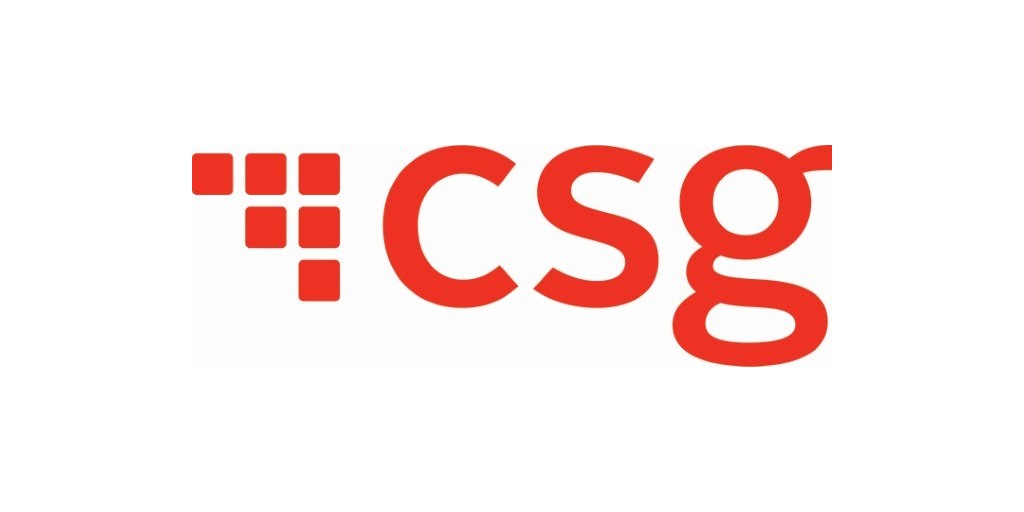 Capacity planning & Server build
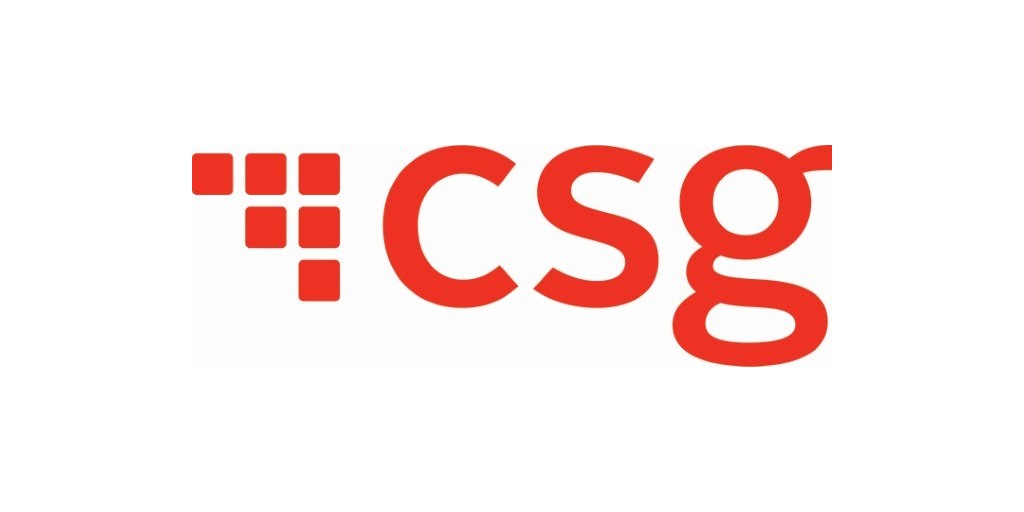 Schema & Code conversion
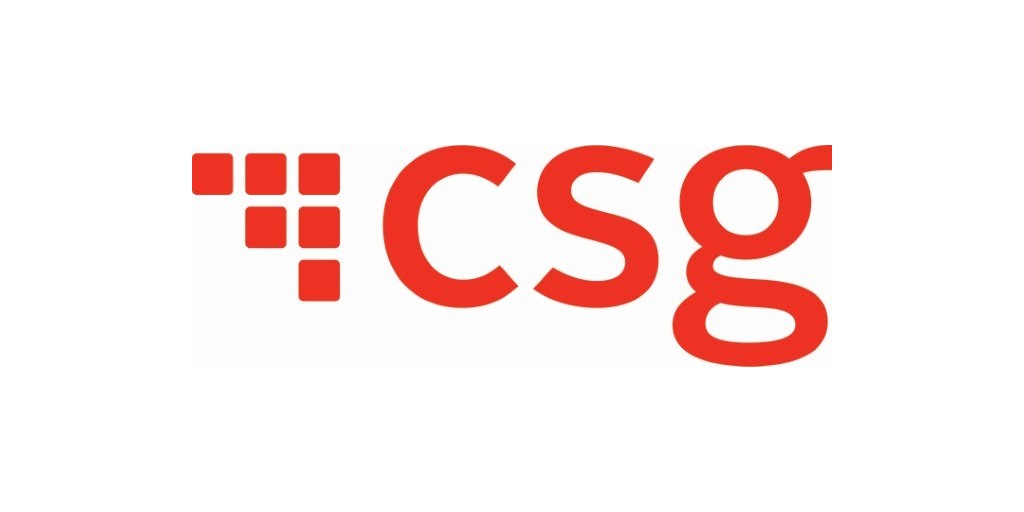 Data migration & Sync
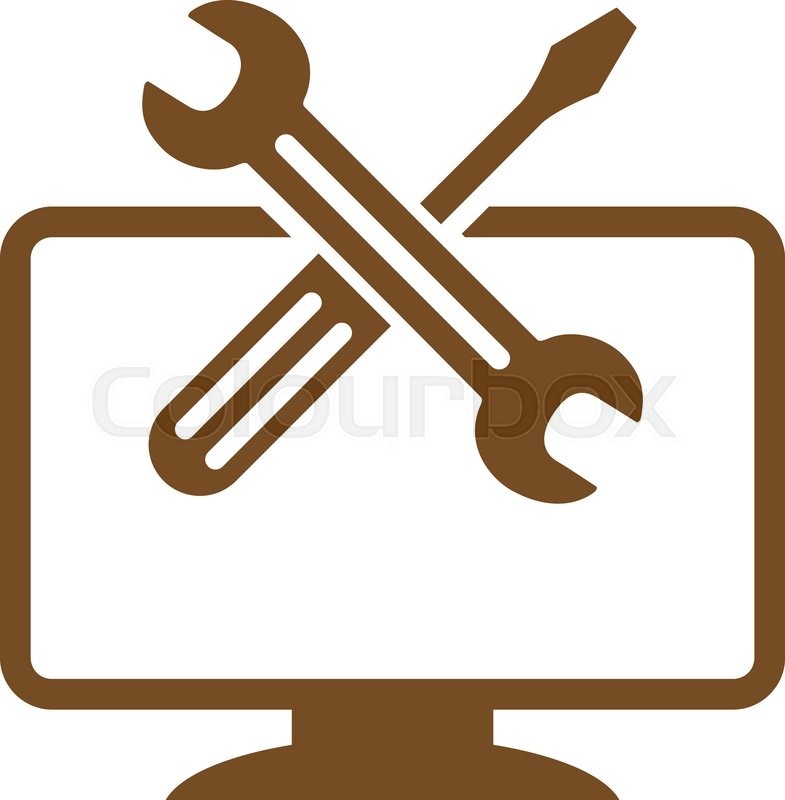 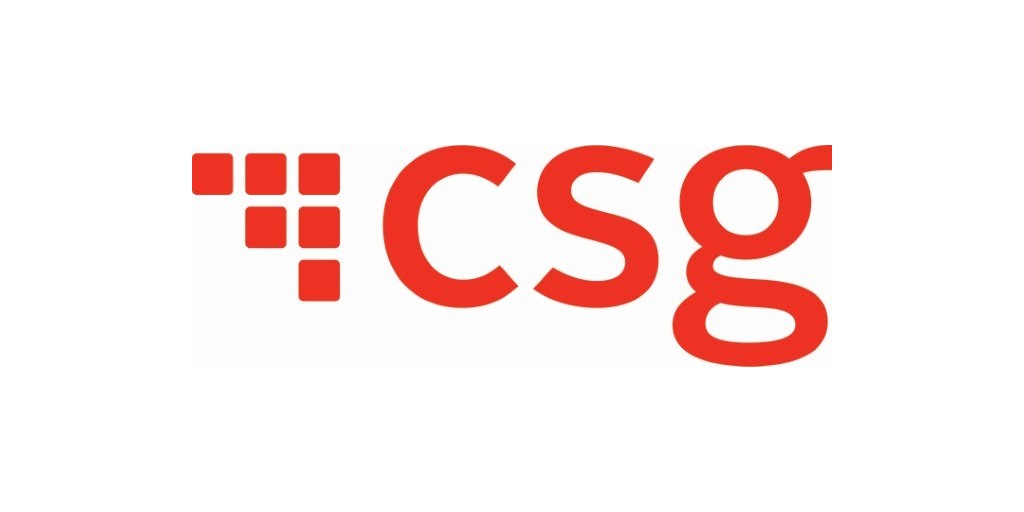 Testing & Tuning
Application connectivity

pg_hba.conf entries
User permissions/Grants

Examples:
                   PgAdmin   - for data validations

Resource utilization by OS & Database
Memory
CPU
I/O
Database 
        Logs
        Locks
        Query performance
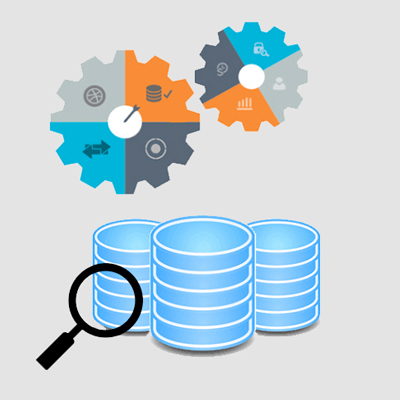 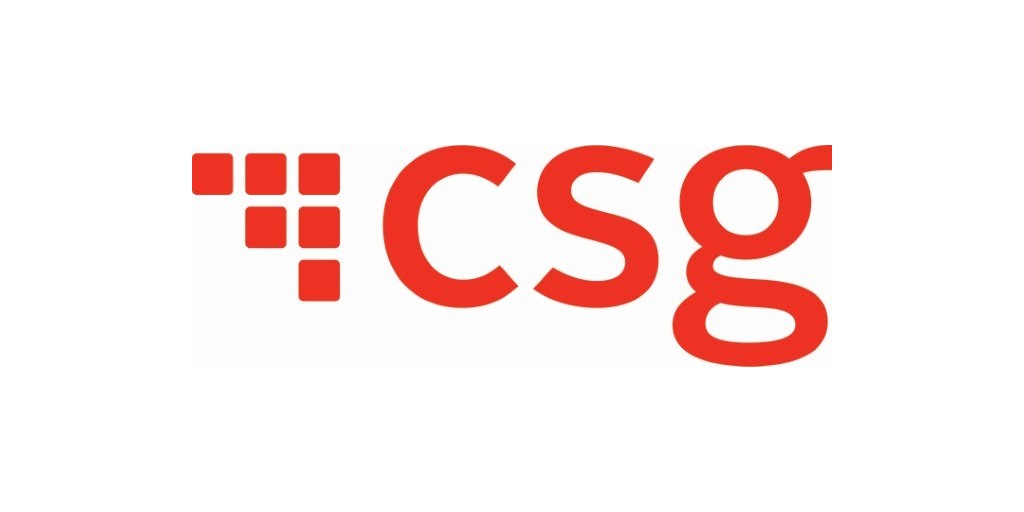 Testing & Tuning (cont..)
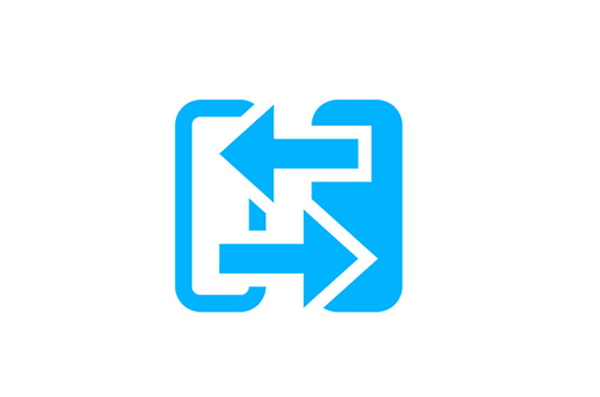 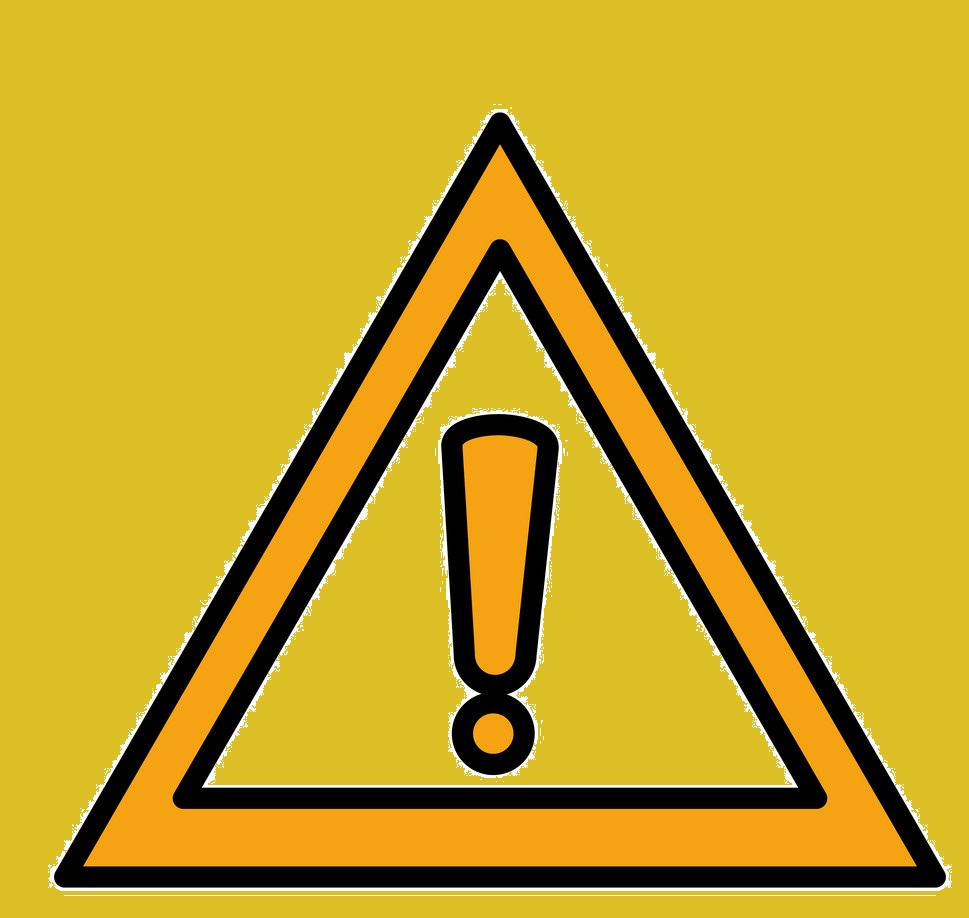 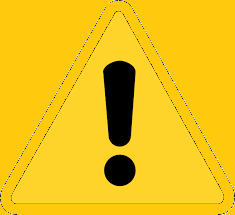 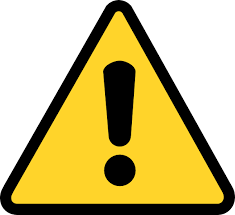 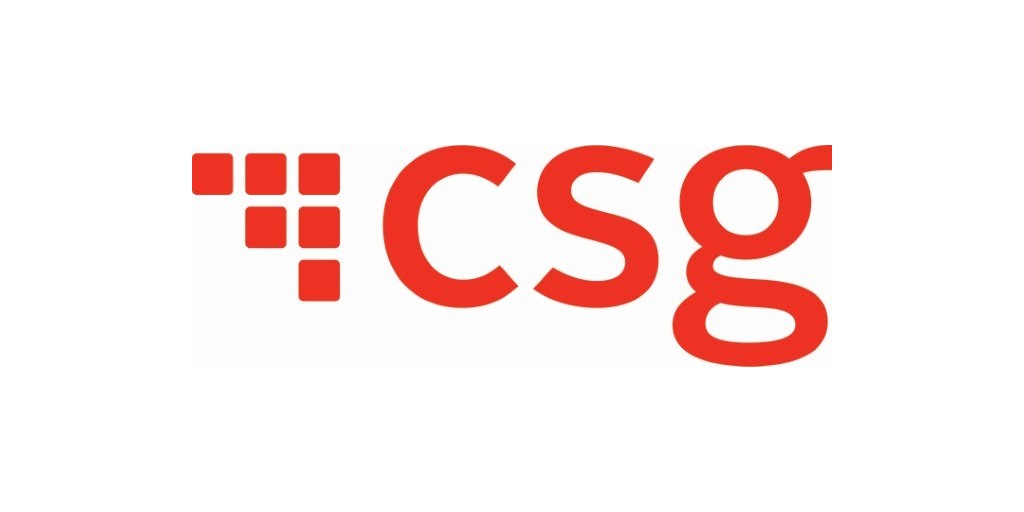 Production Go-Live
Pointing DNS entries
First Steps connections (Read-only)
		Reporting
		Application dashboards
Transactional part
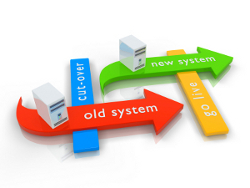 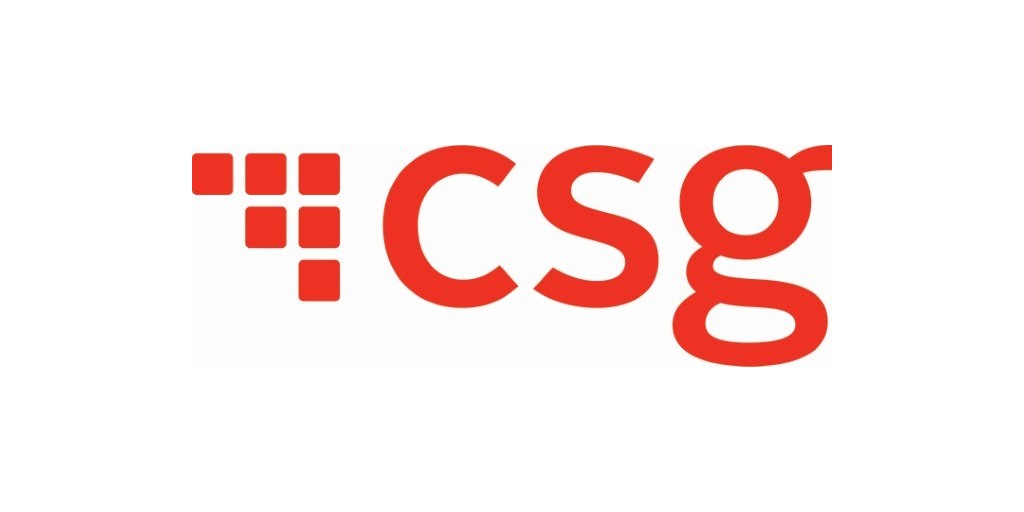 Decommission of Oracle/DB2 servers
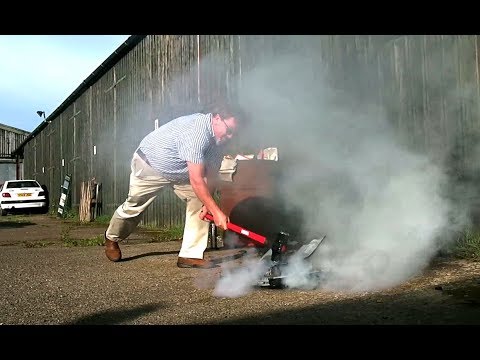 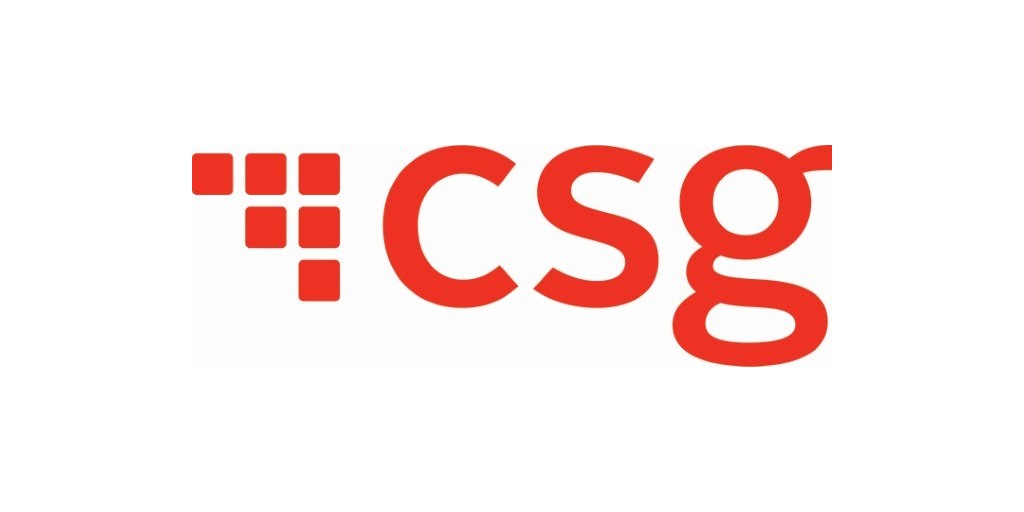 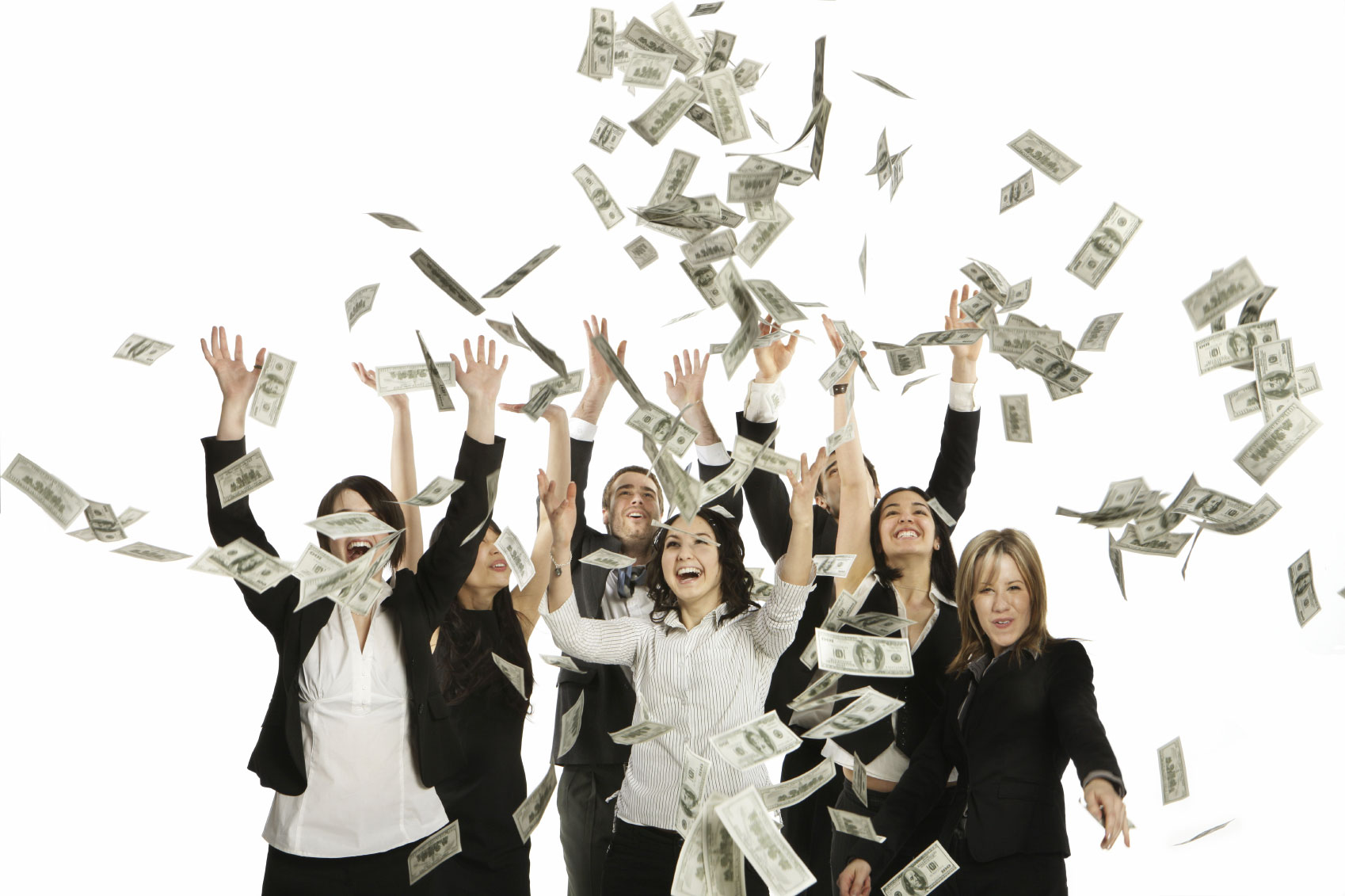 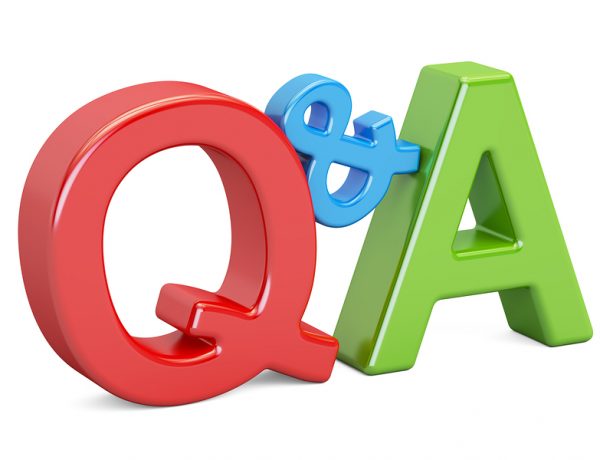